การบริการรถยนต์ที่ใช้สารความเย็น 
 R-134a
การเปลี่ยนชิ้นส่วนของวงจรปรับอากาศ
	เนื่องจากสารความเย็น  R-134a  มีคุณสมบัติแตกต่างจาก  R-12  ชิ้นส่วนต่าง  ๆ  ที่ใช้ในวงจรปรับอากาศและชิ้นส่วนที่ทำงานสัมพันธ์กันได้ไม่สามารถสับเปลี่ยนกันได้ระหว่างระบบปรับอากาศที่ใช้  R-12  และ  R-134a  เพื่อป้องกันการใช้ชิ้นส่วนต่าง  ๆ  ไม่ถูกต้อง  จึงต้องเปลี่ยนชิ้นส่วนต่าง  ๆ  ใหม่  อย่างไรก็ตามน้ำมันคอมเพรสเซอร์และโอริงจะมีลักษณะคล้าย  ๆ  กัน  ดังนั้นควรแยกชิ้นส่วนเหล่านี้ที่ใช้กับระบบ  R-134a  และ  R-12  ออกจากกัน
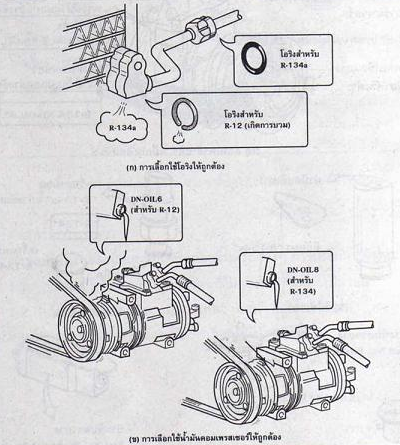 รูปการใช้โอริงและน้ำมันคอมเพรสเซอร์ต้องใช้ให้ถูกต้องตามกำหนด
การเปลี่ยนชิ้นส่วนต่าง  ๆ
การเปลี่ยนชิ้นส่วนต่าง  ๆ
	เมื่อมีการเปลี่ยนชิ้นส่วนระหว่างระบบทำความเย็นที่ใช้  R-12  เป็น  R-134a  สิ่งที่ควรปฏิบัติ  คือ  วิธีการติดป้ายเตือน  (สำหรับ  R-134a)
	วิธีนี้เป็นวิธีที่จะบอกว่าชิ้นส่วนต่าง  ๆ  ของระบบปรับอากาศนั้นสำหรับ  R-134a และควรแยกชิ้นส่วนสำหรับ R-12 ออกจากกัน
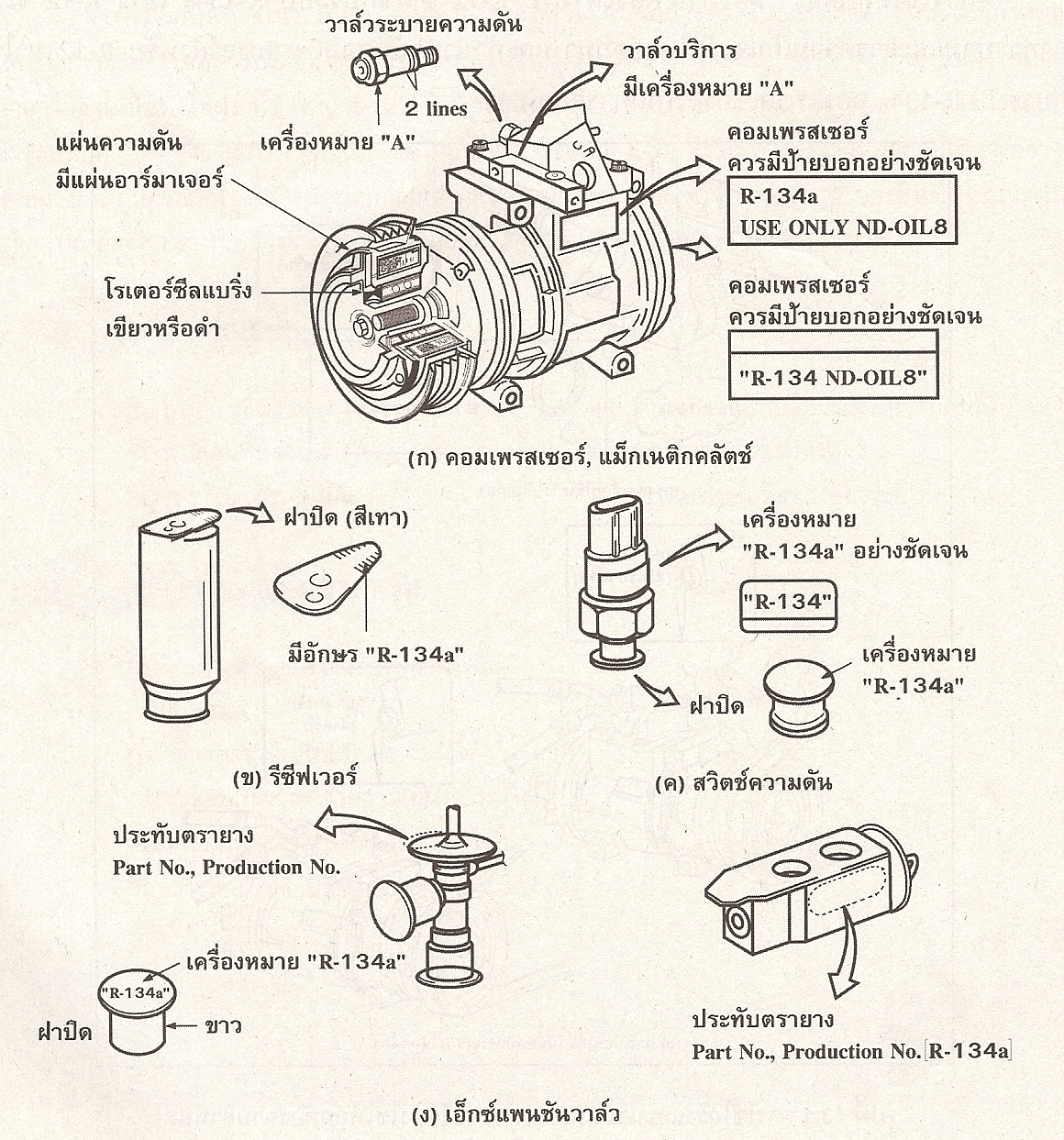 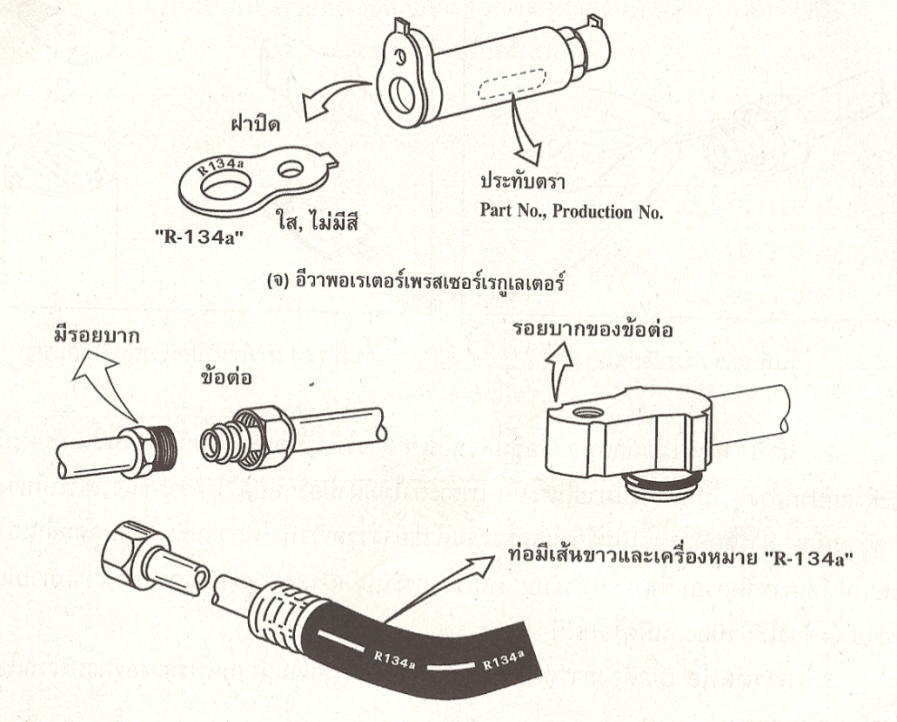 รูปชิ้นส่วนและอุปกรณ์ต่าง  ๆ  ต้องทำเครื่องหมายแยกให้ชัดเจน
ข้อควรระวัง  สำหรับการบริการ
1.  การเปลี่ยนโอริง  เมื่อถอดท่อหรือถอดชิ้นส่วนต่าง  ๆ  ควรเปลี่ยนโอริงใหม่  ข้อควรระวัง
	1.1  การถอดโอริงควรใช้ไม้หรือวัสดุที่ไม่แข็งจนทำให้ท่อเป็นรอย
	1.2  เอ็กซ์แพนชันวาล์ว  ท่อสวิตช์ความดัน  และโอริงของวาล์วระบายความดันมีขนาดเส้นผ่าศูนย์กลางเท่ากันต้องระมัดระวังการเลือกใช้ให้ถูกต้อง
ฝาป้องกัน  เมื่อถอดท่อหรือชิ้นส่วนอื่น  ๆ  ควรใช้ฝาปิดเพื่อป้องกันความชื้น  ฝุ่นละอองและสิ่งสกปรกต่าง  ๆ  ไม่ให้เข้าไปภายในระบบ 
3.  การต่อท่อ  เมื่อต้องการต่อท่อเข้าด้วยกัน  ควรใช้น้ำมันคอมเพรสเซอร์ทาบริเวณโอริงเล็กน้อย  ข้อควรระวัง
	 3.1  โอริง  R-134a  ควรใช้น้ำมันคอมเพรสเซอร์  R-134a  ทารอบ  ๆ
	 3.2  อย่าใช้น้ำมันอื่นหรือจาระบีทาลงบนโอริง  R-134a
	 3.3  เมื่อประกอบท่อเข้าด้วยกันให้สอดท่อเข้าจนได้ยินสัยงดังคริก
4.  ข้อควรระวังการเติมน้ำมันคอมเพรสเซอร์
       4.1  การเปลี่ยนชิ้นส่วนเมื่อเปลี่ยนชิ้นส่วนจะต้องเติมน้ำมันคอมเพรสเซอร์ใหม่ข้อควรระวัง
	1.  ต้องเติมด้วยน้ำมันคอมเพรสเซอร์  R-134a
	2.  เมื่อเปลี่ยนคอนเดนเซอร์  (คอยล์ร้อน)  หรือคอยล์เย็นให้ใช้กระป๋องขนาด  40  cc  หรือใช้กระป๋องที่ติดมากับชุดเครื่องปรับอากาศขนาด  40cc
	3.  ต้องระวังอย่าให้น้ำมันหกหรือกระเด็น  เพราะน้ำมันคอมเพรสเซอร์  R-134a  จะทำให้เสียหายต่อพลาสติกอะคริลิกและเอบีเอส
4.2  การเปลี่ยนคอมเพรสเซอร์  น้ำมันบางส่วนจะไหลในวงจรและน้ำมันส่วนนี้จะใส่เกินมาในคอมเพรสเซอร์ใหม่  เมื่อมีการเปลี่ยนคอมเพรสเซอร์ใหม่  จึงควรนำน้ำมันส่วนเกินออกไปบางส่วน
ข้อควรระวัง
	1.  น้ำมันคอมเพรสเซอร์  R-134a  ดูดกลืนความชื้นได้ง่าย  หลังจากใช้งานแล้วจึงควรรีบปิดฝาหรือซีลทันที
	2.  เมื่อเทน้ำมันคอมเพรสเซอร์  R-134a  ลงในภาชนะควรทำป้ายติดไว้ด้วยว่าเป็นน้ำมัน  
R-134a
การบรรจุสารความเย็น
เมื่อถึงขั้นตอนการบรรจุสารความเย็น  R-134a  ต้องเตรียมการสิ่งต่าง  ๆ  คือ
1.  การต่อชุดเกจ  ชิ้นส่วนที่ใช้ต่อกันของชุดเกจสำหรับ  R-134a  จะถูกเปลี่ยนใหม่เพื่อป้องกันไม่ให้บรรจุสารความเย็นผิดชนิดข้อควรระวัง
	1.  ใช้ชุดเกจสำหรับ  R-134a  กับระบบปรับอากาศ  R-134a
	2.  ต้องไม่ใช้ชุดเกจสำหรับ  R-134a  กับระบบ  R-12
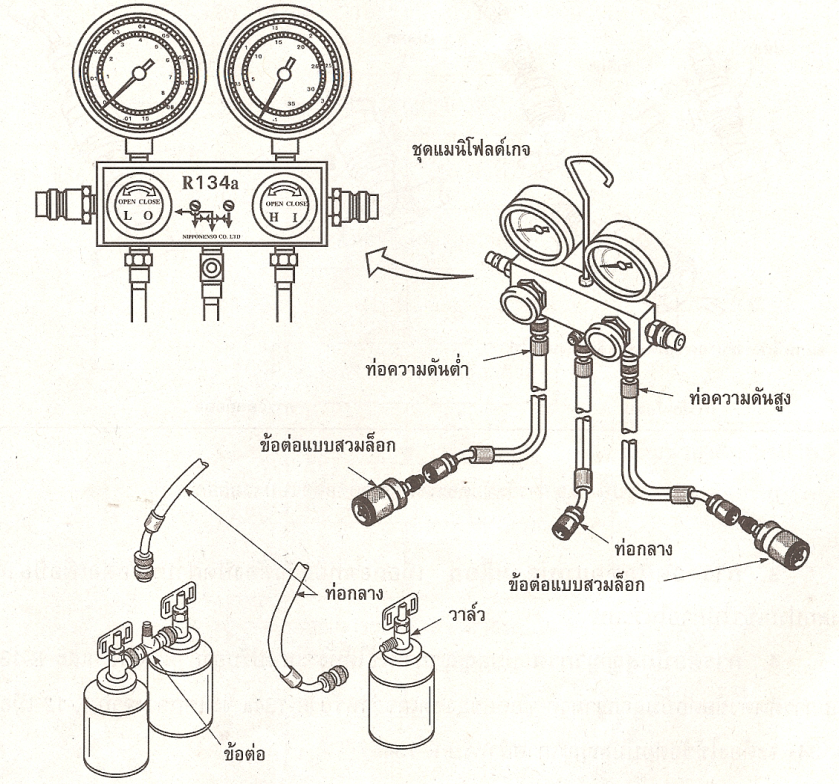 รูปการต่อชุดแมนิโฟลด์เกจ
2.  การต่อข้อต่อแบบสวมล็อก  สวมข้อต่อเข้ากับวาล์วด้านบรรจุสารความเย็นและดันชิ้นส่วน  A  เข้าไปจนได้ยินเสียงดังคริก  การต่อจึงจะสมบูรณ์ข้อควรจำ
	1.  การสวมข้อต่อให้ดันอย่างระมัดระวังเพื่อป้องกันไม่ให้ท่อโก่งงอ
	2.  เมื่อต่อข้อต่อให้สวมวาล์วด้านบรรจุแล้วดันปลอกจากตำแหน่งเริ่มต้นเข้าสวมบนวาล์วด้านบรรจุสารความเย็น
	3.  ถ้ายังมีสารความเย็นค้างอยู่ในท่อต้องระบายความดันออกจากท่อก่อนเพื่อสะดวกต่อการต่อ
3.  การถอดข้อต่อแบบสวมล็อก  เมื่อถอดท่อแล้วต้องปิดฝาบนข้อต่อเพื่อป้องกันสิ่งสกปรกเข้าไปภายในระบบ
4.  การต่อปั๊มสุญญากาศ  ปั๊มสุญญากาศใช้ได้ทั้งระบบปรับอากาศ  R-12  และ  R-134a  โดยการติดตั้งข้อต่อปั๊มสุญญากาศ  ข้อต่อของชุดเกจสำหรับ  R-134a  จะแตกต่างจาก  R-12  เมื่อใช้       R-134a  จะต้องใช้ข้อต่อปั๊มสุญญากาศสำหรับ  R-134a
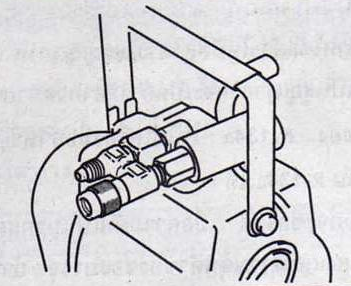 ข้อควรระวัง
	1.  เมื่อสร้างสุญญากาศได้แล้ว  ให้ปิดสวิตช์ปั๊มสุญญากาศ  แล้วปิดชุดเกจ  (ถ้าปิดปั๊มก่อนปิดชุดเกจ  วงจรปรับอากาศที่เป็นสุญญากาศจะเปิดค้างสู่อากาศภายนอก)
	2.  เมื่อตรวจการรั่วของ  R-134a  ให้ใช้เครื่องมือสำหรับ  R-134a  เพราะเครื่องมือทดสอบ  R-12  ไม่สามารถใช้กับ  R-134a  ได้
	3.  ข้อต่อแบบสวมล็อกจะซีลได้ดี  เมื่อความดันเป็นบวกและจะรั่วต่อเมื่อเป็นสุญญากาศการต่อข้อต่อเข้ากับความดันสูงและความดันต่ำของช่องบรรจุ  ถ้าด้านใดด้านหนึ่งไม่ต่อไว้จะมีการรั่วเนื่องจากมีสุญญากาศเกิดขึ้น
การซ่อมคอมเพรสเซอร์
การซ่อมคอมเพรสเซอร์
	การซ่อมคอมเพรสเซอร์ระบบที่ใช้  R-134a  มีขั้นตอนลักษณะเฉพาะ  คือ
1.  การเปลี่ยนโอริง  เมื่อถอดคอมเพรสเซอร์เพื่อการซ่อมแซม  จะต้องเปลี่ยนโอริงใหม่ทั้งหมด
ข้อควรระวัง
	1.  ใช้โอริง  ปะเก็น  ซีลต่าง  ๆ  ที่ใช้กับ  R-134a
	2.  เครื่องมือสำหรับคอมเพรสเซอร์ควรแยกกันระหว่าง  R-134a  กับ  R-12
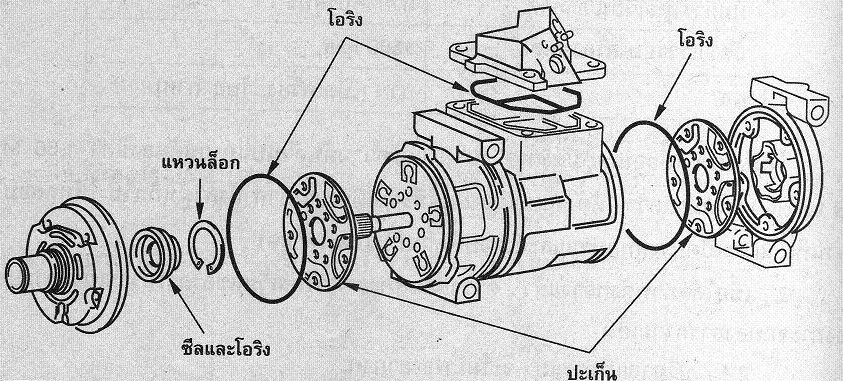 รูป ซีลและโอริงต่างๆ ของคอมเพรสเซอร์
2.  การเติมน้ำมันคอมเพรสเซอร์  เมื่อต้องมีการซ่อมคอมเพรสเซอร์ให้เติมน้ำมันคอมเพรสเซอร์ด้วยปริมาณเท่ากับส่วนที่เหลืออยู่ในคอมเพรสเซอร์เพิ่มอีก  20  CC  ของน้ำมันใหม่
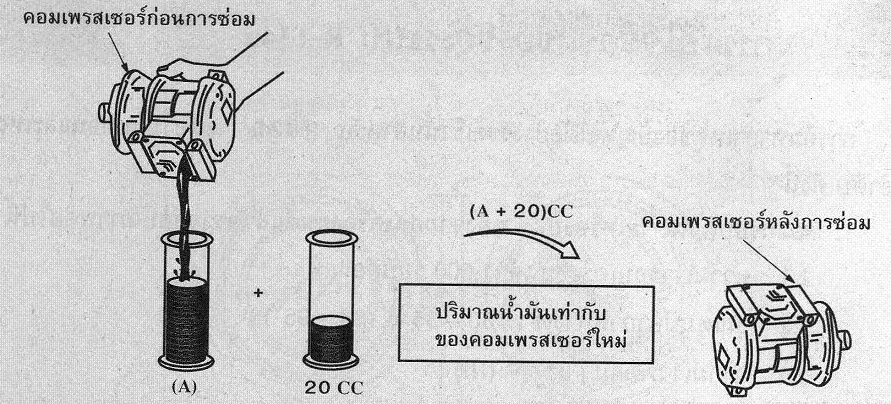 รูปปริมาณน้ำมันที่เหลือบวกเพิ่มอีก  20  cc
3.  การเคลือบด้วยแลกเกอร์ใส
     	3.1  เมื่อแยกชิ้นส่วนคอมเพรสเซอร์แล้ว  ให้ใช้ทินเนอร์เช็ดแลกเกอร์ที่เคลือบไว้ออกให้หมด
     	3.2  เมื่อประกอบชิ้นส่วนเข้าด้วยกันแล้ว  ให้เคลือบชิ้นส่วนของเสื้อที่ประกอบกันด้วยแลกเกอร์ใสตามเดิม
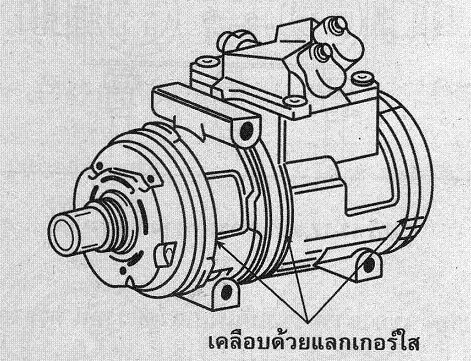 การตรวจสอบโดยทั่วไป
การตรวจสอบโดยทั่วไป
วิธีการที่สะดวกต่อการซ่อมบำรุงในเบื้องต้น  คือ  การสังเกตข้อบกพร่องต่าง  ๆ  ดังนี้
	1.  สายพานขับหย่อนหรือไม่
	2.  แผงคอนเดนเซอร์มีฝุ่นละอองปกคลุมอยู่หรือไม่  กรณีนี้จะทำให้การระบายความร้อนของคอนเดนเซอร์ลดลง  ทำให้ปริมาณความเย็นลดลงด้วย
	3.  กรองอากาศอุดตันหรือไม่  ถ้าเกิดการอุดตันจะทำให้การไหลของอากาศน้อยลง  และทำให้ปริมาณความเย็นลดลง
4.  การรั่วซึมของน้ำมันหล่อลื่นในวงจรสารความเย็นตามข้อต่อต่าง  ๆ  มีหรือไม่  ถ้าเห็นมีการรั่วซึมตามจุดต่าง  ๆ  แสดงว่าสารความเย็นมีการรั่วซึมออกมาพร้อมกันน้ำมันคอมเพรสเซอร์
	5.  ตรวจสอบปริมาณสารความเย็นที่กระจกมองสารความเย็นตามวิธีการที่กล่าวมาแล้ว
	6.  เสียงดังผิดปกติให้วิเคราะห์ตามหลักการแก้ไขตามขั้นตอนที่กล่าวมาแล้ว